医学部生を囲む会
一会塾の医学部生アドバイザーが、
受験生時代の実体験をお話しする座談会
1.現役医学部生が、受験生時代のエピソードを話します。
2.医学部生に、受験生時代の悩みを聞けます。
3.医学部生が、医学部の楽しさを語ります。
4.医学部生が、表では言えないようなディープな裏話をします。
開催日時
3/20(火)　17:30～18:30
参加アドバイザー；
      ・聖マリアンナ医科大　6年  渡邊先輩
          一会塾アドバイザーリーダー ・医師国試 経験者！
      ・信州大学　医学部　     2年  石井先輩
　　 県立多摩高校合唱部出身・薬学部志望からの転向
　  ・国際医療福祉大 医学部   1年  平田先輩
　　　鎌倉学園→河合塾横浜校→一会塾→国際医療福祉大
　　　すべてが英語で授業？！国際医療大の学校生活とは？
場所
一会塾MEDICAL 恵比寿校
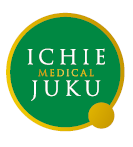 一会塾MEDICAL 恵比寿校
〒150-0021
東京都渋谷区恵比寿西1-12-12ルネスE.B.I 8F

 TEL.03-6809-0989